Designers using Bridge Rating BrRfor Accelerated Deck Replacements
By Brenda Crudele

Bridge Design & Rating User Group Meeting
Virginia Beach, Virginia
August 2013
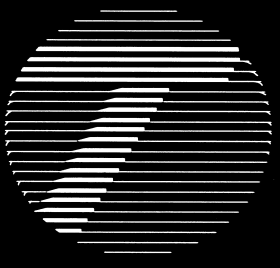 NEW YORK STATE DEPARTMENT OF TRANSPORTATION
Main Office Structures
Agenda


  -What is New York Works - Accelerated    
    Bridge Program?

  -Goals of Accelerated Bridge Program 

  -How did we accomplish the work in   
    such a short time?
NY Works Program
Accelerated Bridge Program (ABP)
Phase 1A Design/Bid/Build
Phase 1B Design/Build

Accelerated Pavement Program

Signature Projects Program

Total Cost $1.167B
Goals of ABP
Raise Bridge Condition Ratings to 5.4 or better
Remain Non-Deficient for at least 10 years.

Deck Service Life should be that of the remaining life of bridge

Eliminate joints where possible

Improve Load Rating (Provide a min.  LR of HS-20, 36 Tons Inventory)

Bridges go from “Fair” → “Good”

Stay within Budget
[Speaker Notes: Bridge work]
Geographic Location of Bridges in Original 6 Contracts
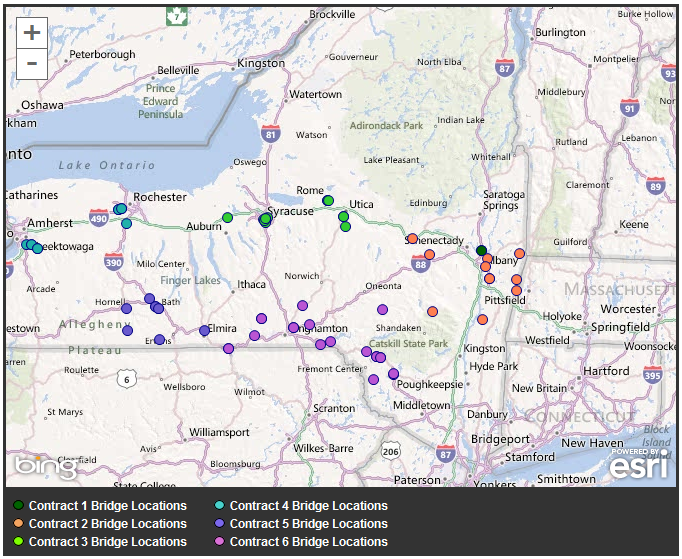 [Speaker Notes: Originally 6 contracts with 64 bridges.  3 additional contracts were added with another 17 bridges.]
Time Frame for ABP
Design
Design Started January 3, 2012
First Contract PS&E Feb 23, 2012
Last Contract PS&E Mar 28, 2012
12 Weeks Total, 5 Bridges/week
   Construction
~Half Bridges Constructed in 2012
~Half Bridges Constructed in 2013
How Did We Design 61 Deck Replacements in 2.5 Months?


Used a proposal only format.  No plans.
Designers used existing BrR files to progress design of deck replacement. 
Utilized most of the MO Structures design staff (13 Designers and 3 QA reviewers)
Proposal Only Deck 
Replacement Contracts
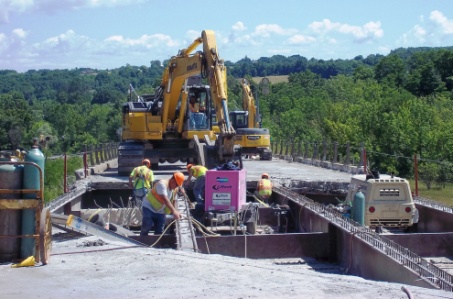 In a hurry?

Who needs plans!
Rt. 8 over S&W RR – Region 2, Contract 3
[Speaker Notes: In 2008 in anticipation of the American Recovery and Reinvestment Act (ARRA or stimulus act) the Office of Structures put forth a concept that deck replacement project could be done by proposal only and without plans.  This was a short six page document listing the purpose, candidate selection criteria, and guidance for preparation of project proposals.  This idea of proposal only deck replacement did not come to fruition for ARRA.  However in late 2011 when talk of NY Works and Accelerated Bridge Program, the ideas was dusted off and looked at.]
What is a “Proposal Only” Deck Replacement?
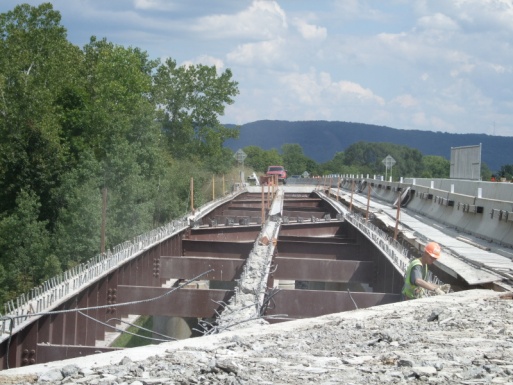 I86 over B&H RR – Region 6, Contract 5
[Speaker Notes: Discuss what is included in proposal – show proposal
Proposals were put together is a list format.  Some existing and proposed Geometry is given along with proposed reinforcement size and spacings for decks and approach slabs.  Pay limits were described using notes.  Regular notes were given.  Some generic details were given along with BD references.  BD’s referenced by hyperlink to BD’s on the internet.  To save time the quantity table was created from the transport file.]
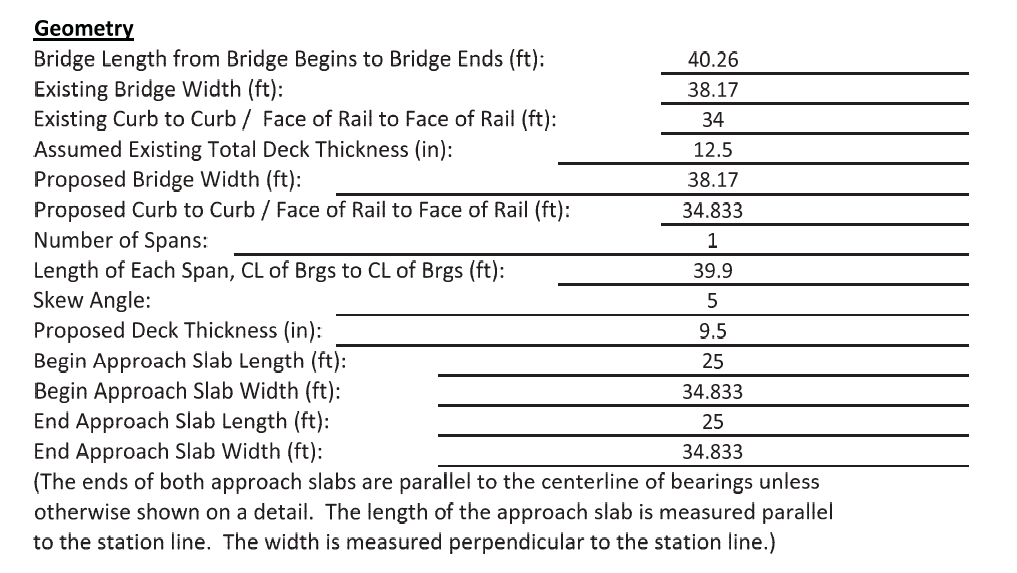 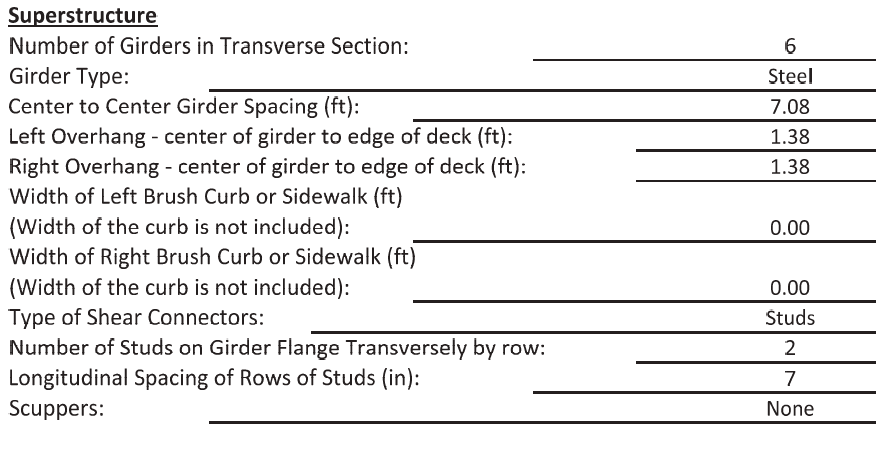 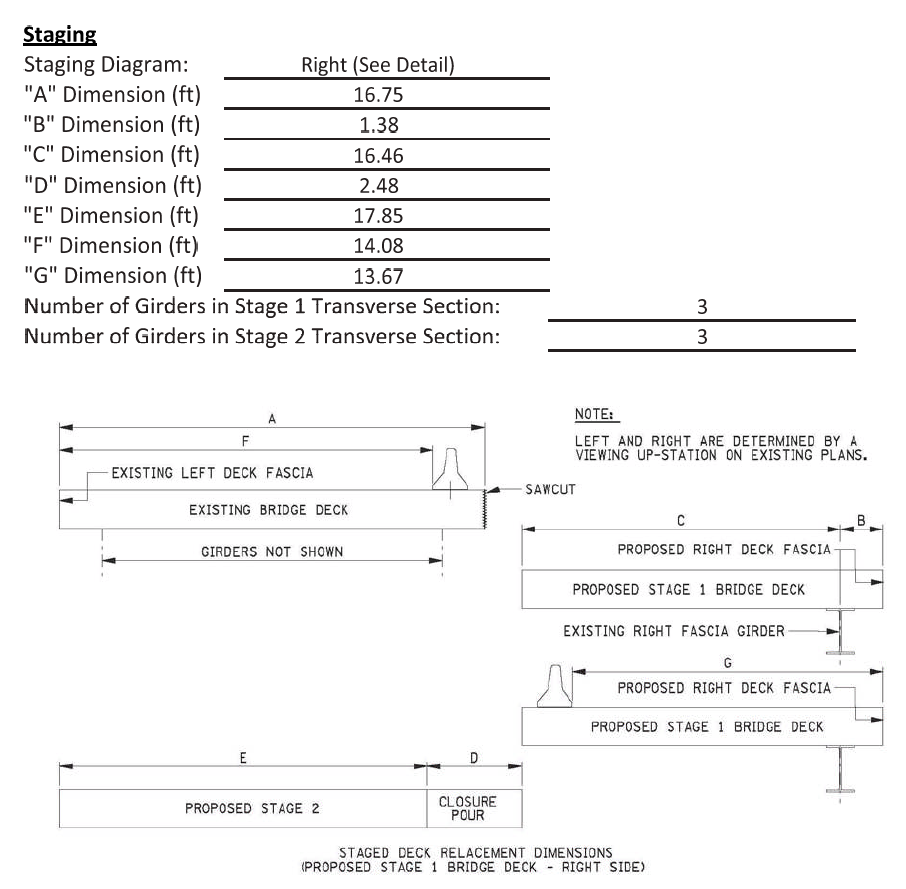 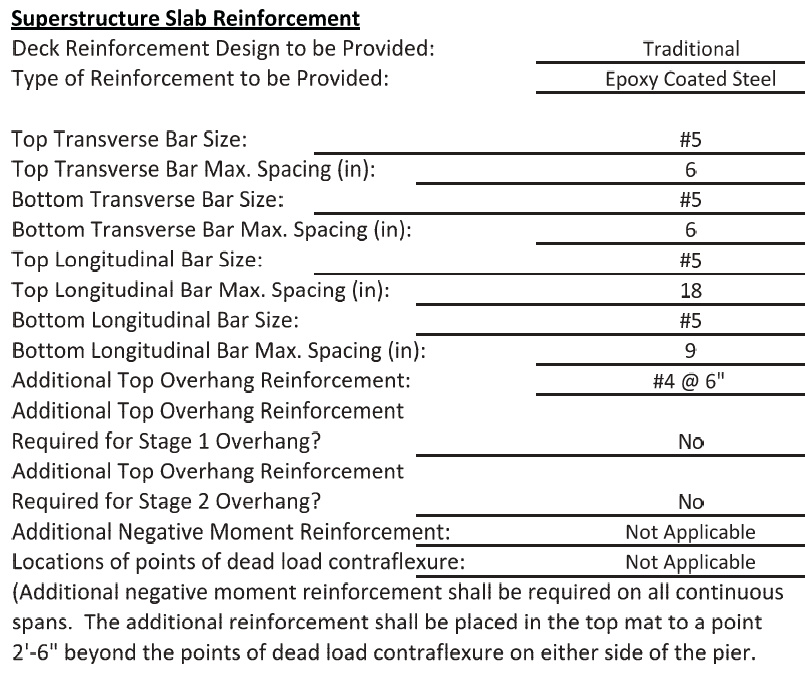 NYSDOT is a Bridge Rating BrR
 and
 Bridge Design BrD State
Designers using Virtis!!?
Something is not right here.
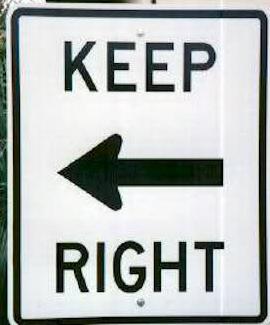 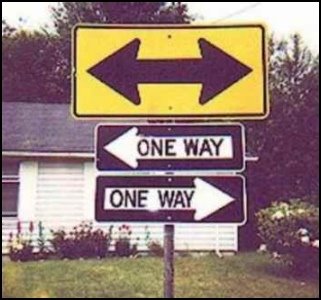 [Speaker Notes: NYSDOT is a virtis and opis state.  All of our designers are very familiar with using opis and virtis.  This enabled us to hit the ground running with the ABP.  Once we had a list of bridges, all of the virtis files were obtained from our load rating engineer.  Designers modified the existing files based on the replacement deck.]
BrR Software was utilized for 59 out of the 61 deck replacements
ABP Accomplishments
Precast Decks utilizing Accelerated Bridge Construction (ABC)

5 Bridges will be completed in 1 weekend

6 Bridges will be completed in < 2 weeks
[Speaker Notes: 11 precast decks
2 twin bridges.]
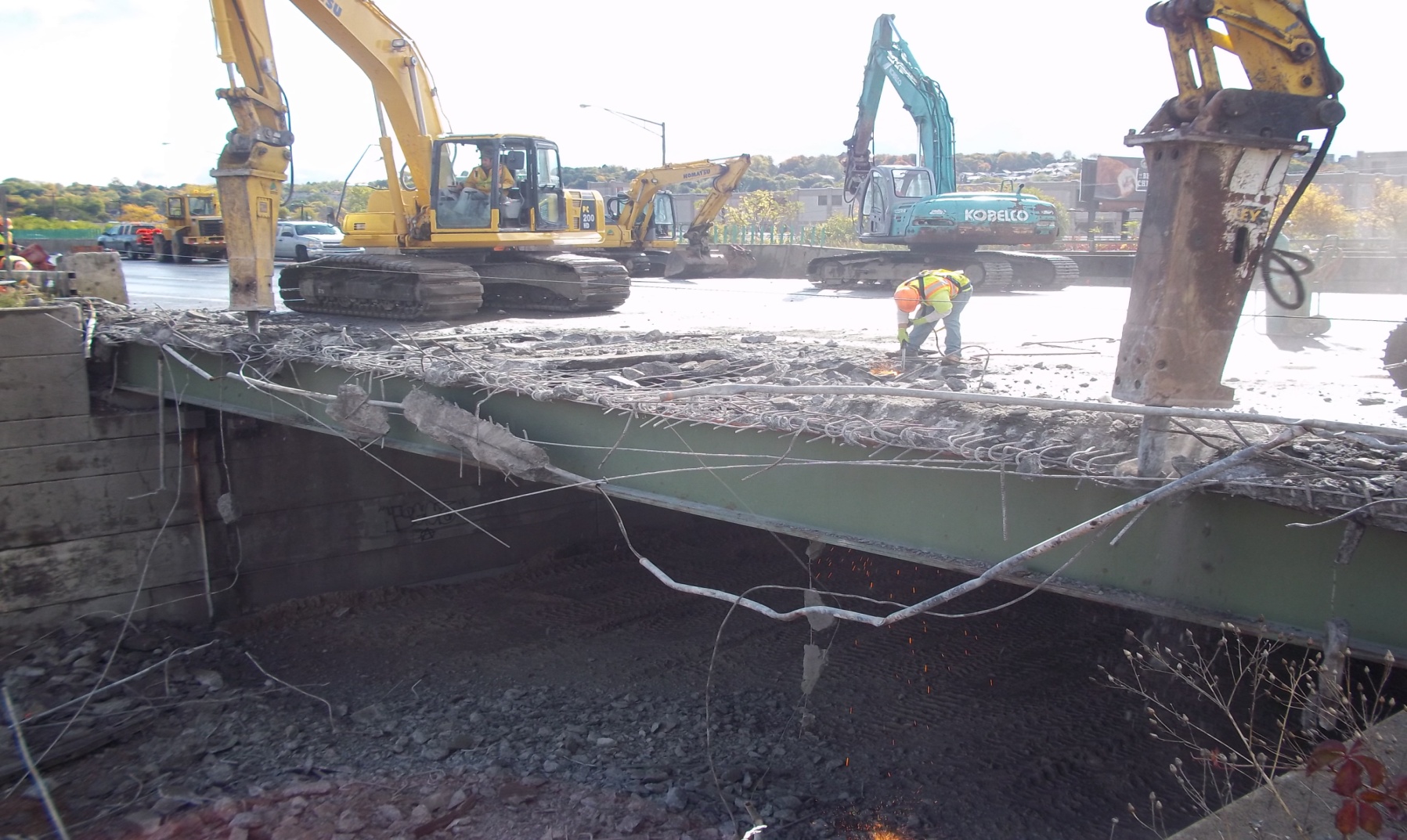 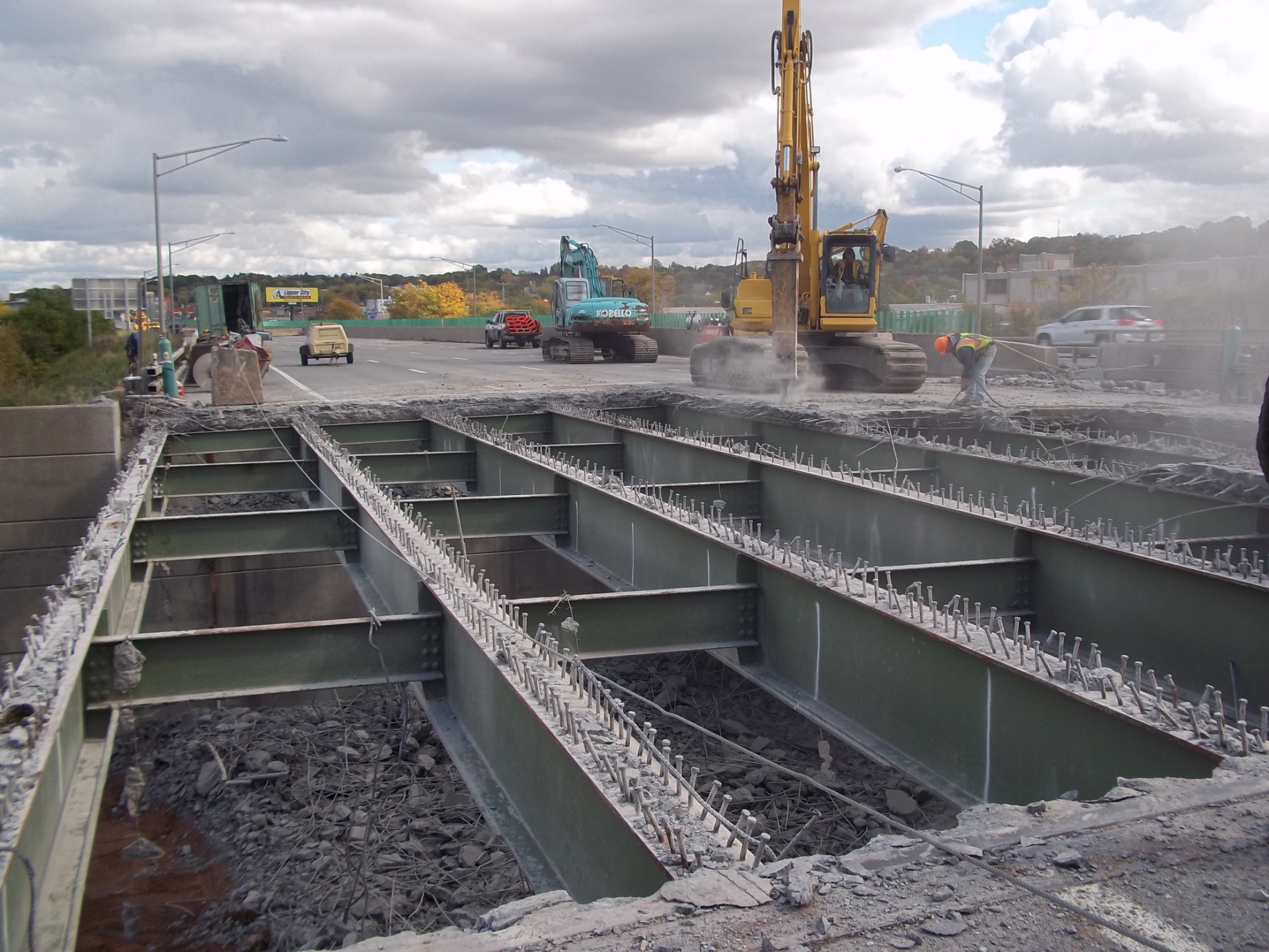 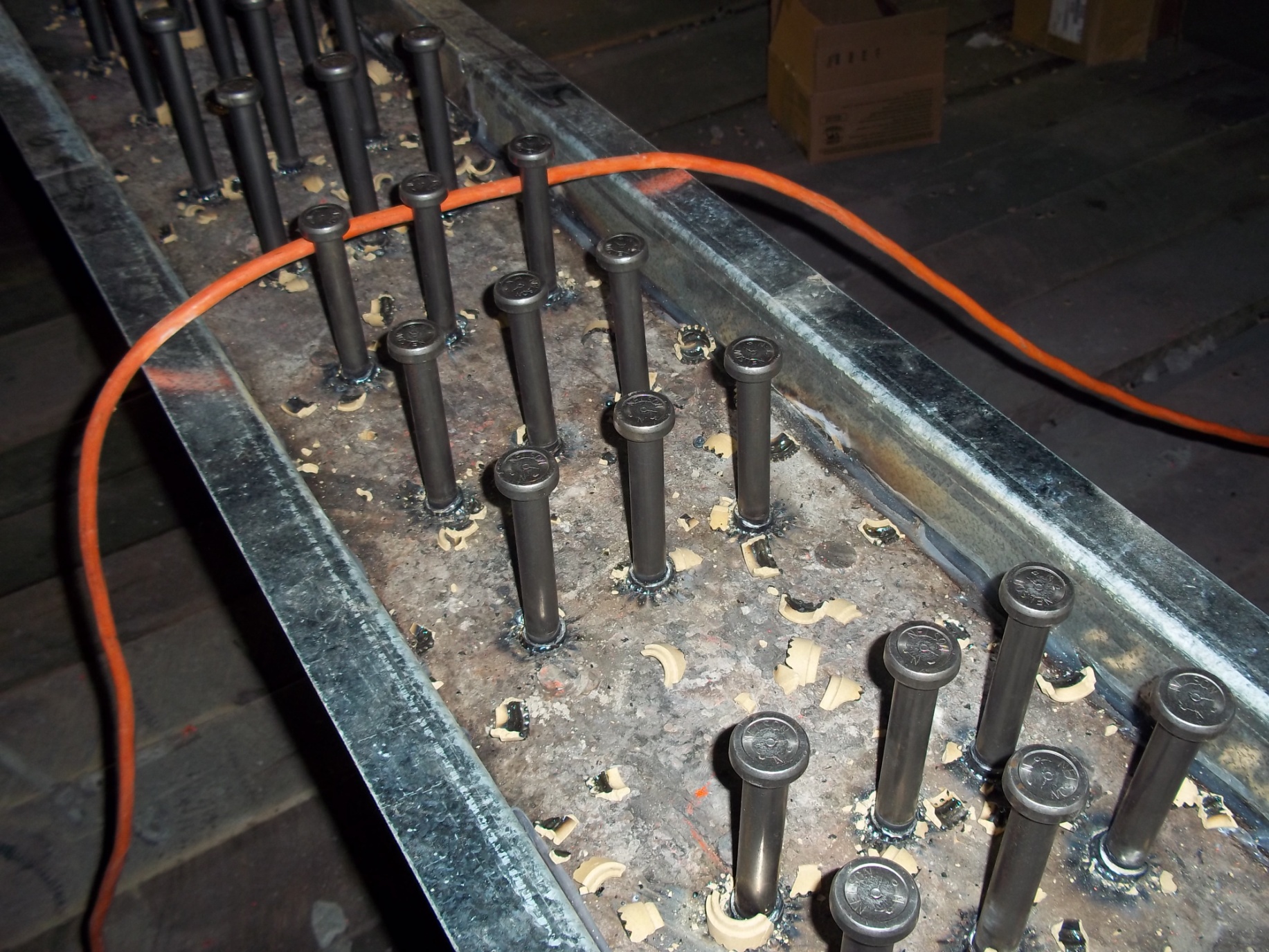 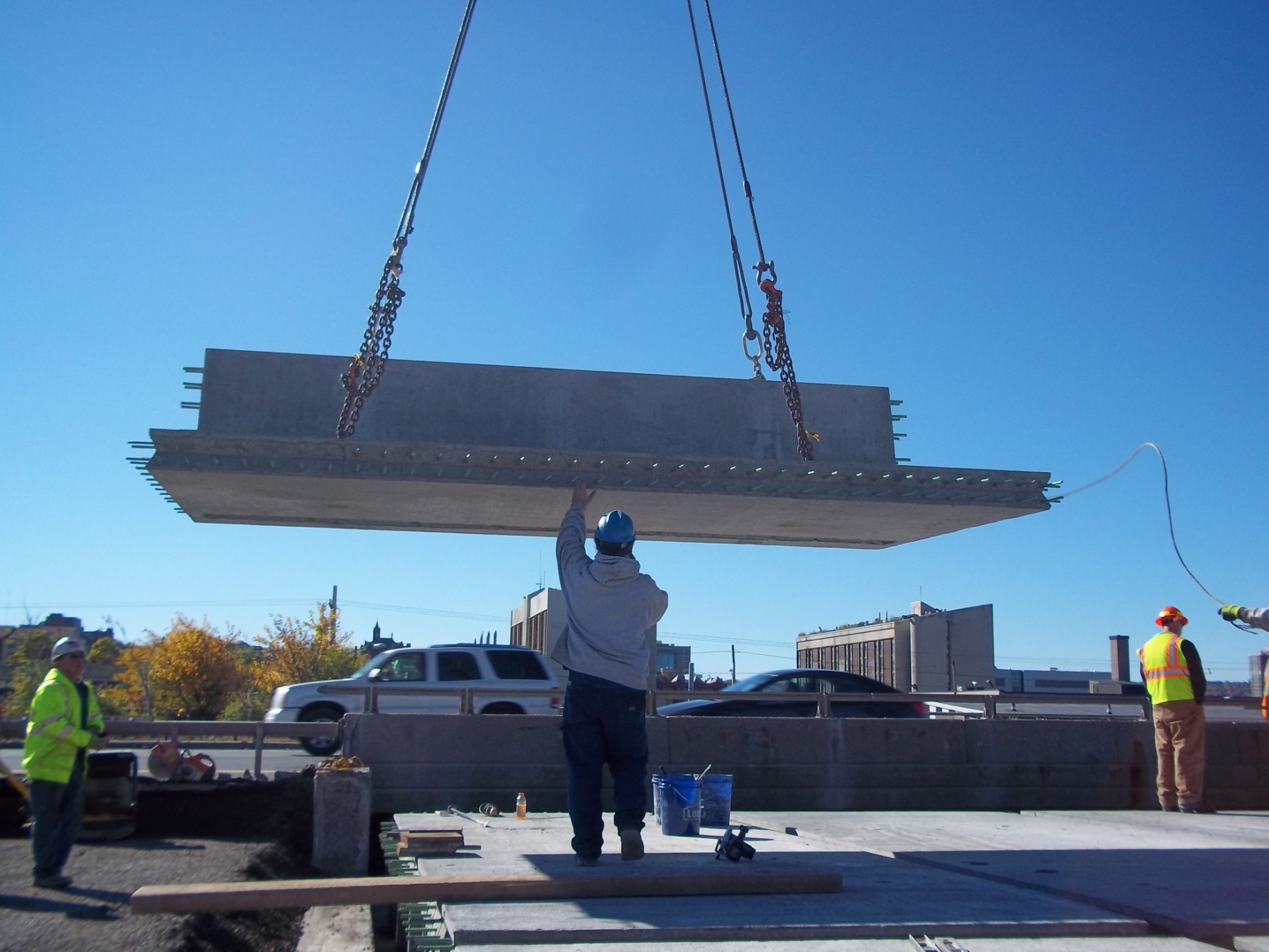 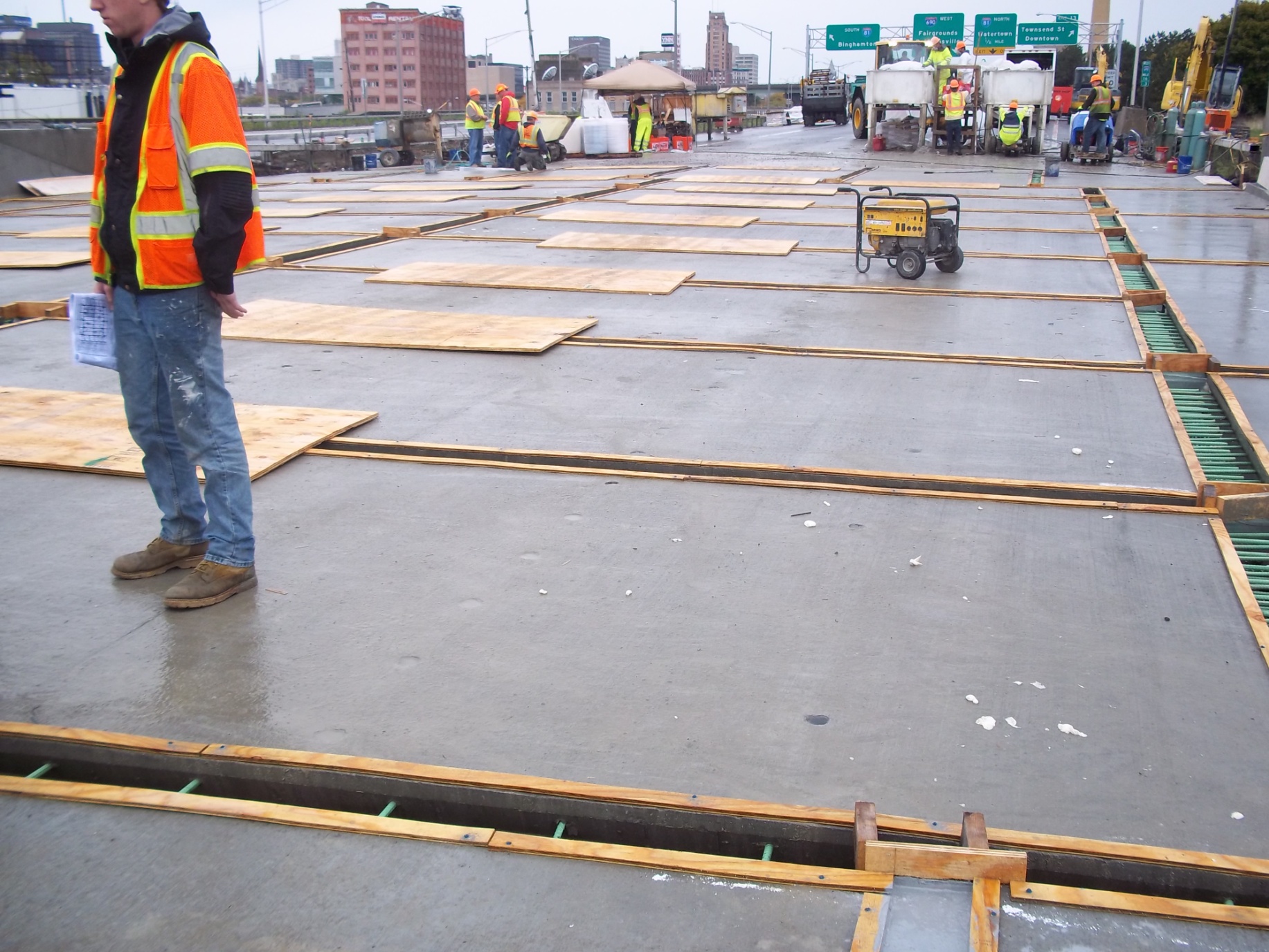 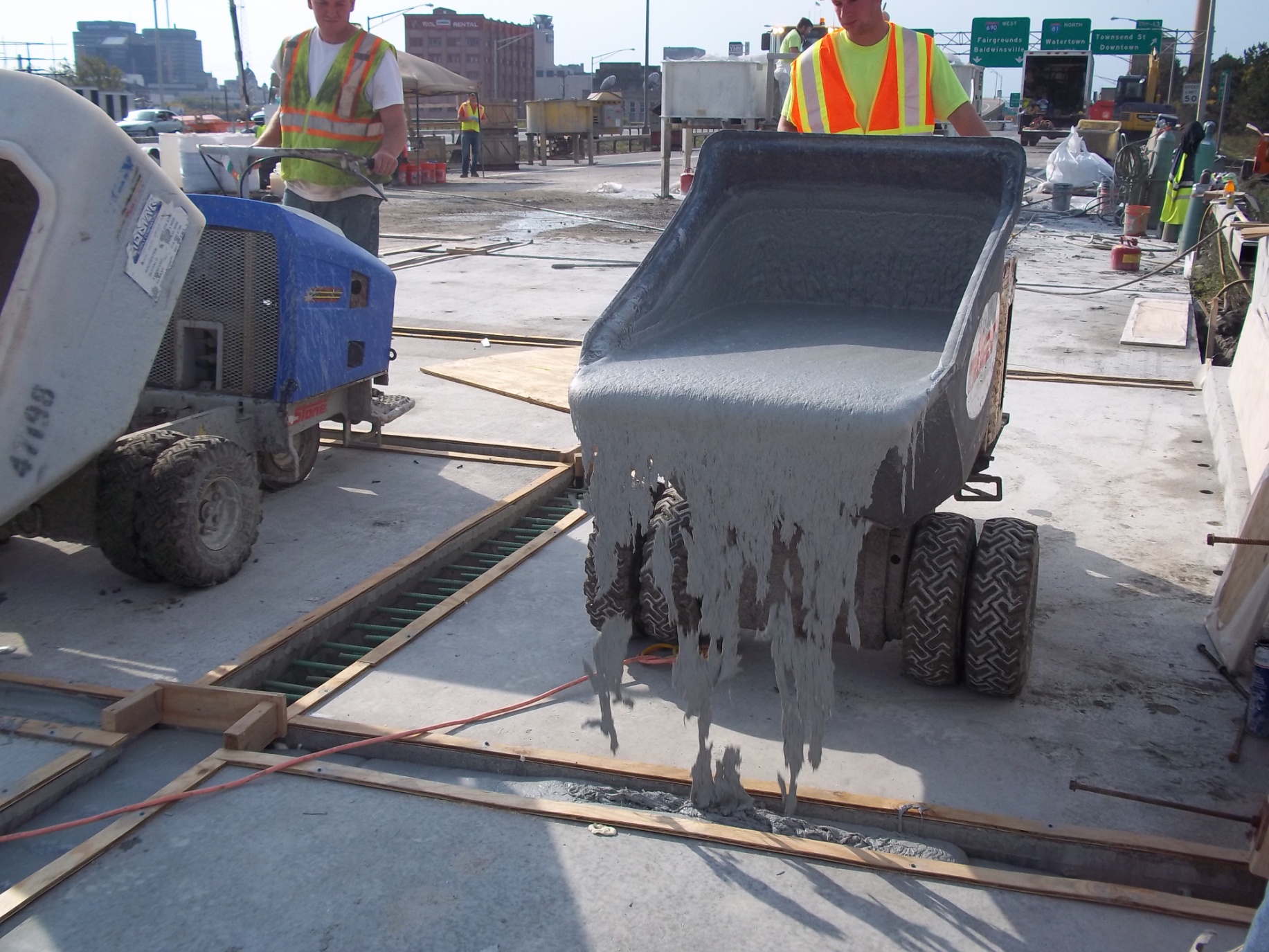 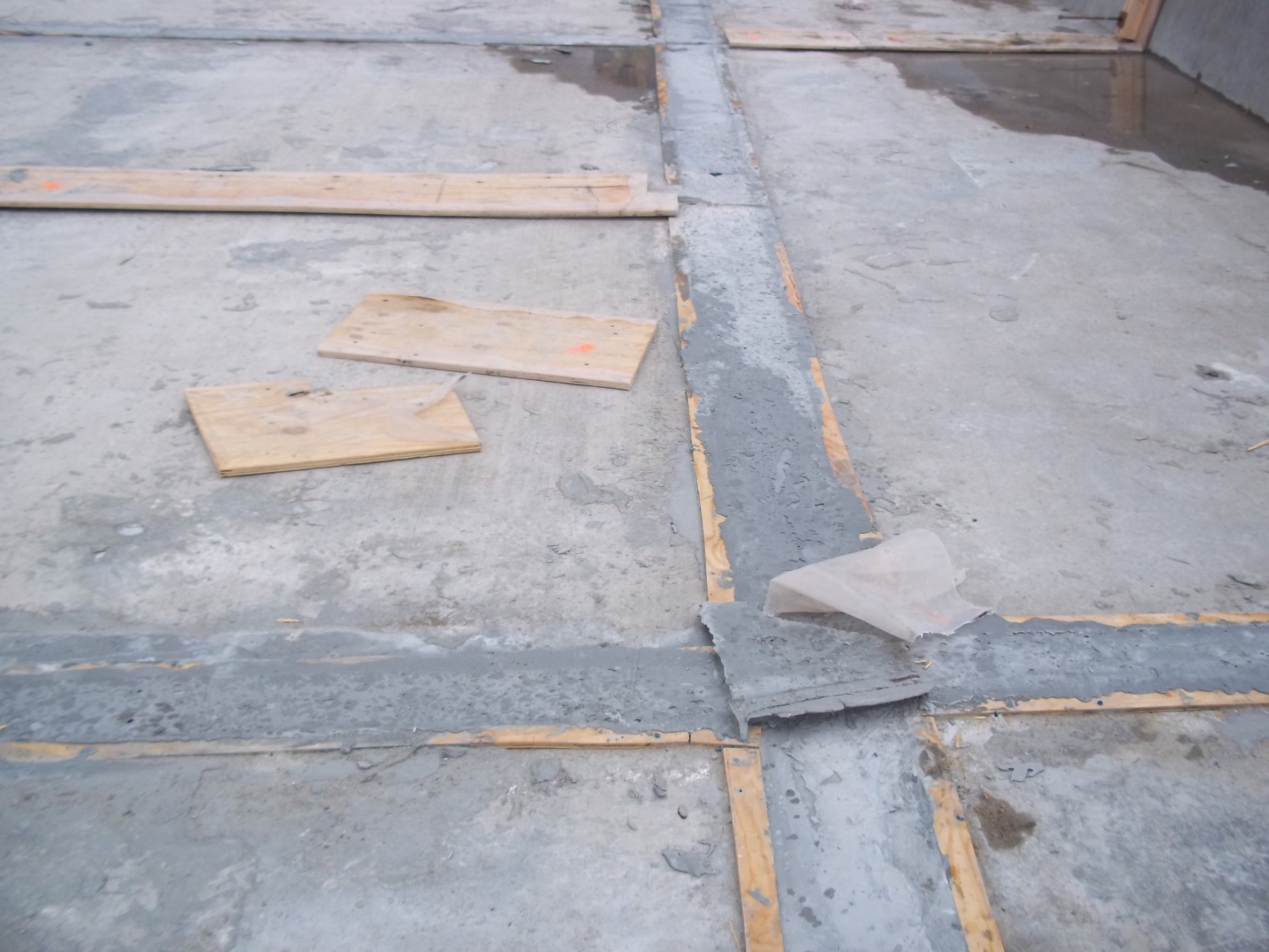 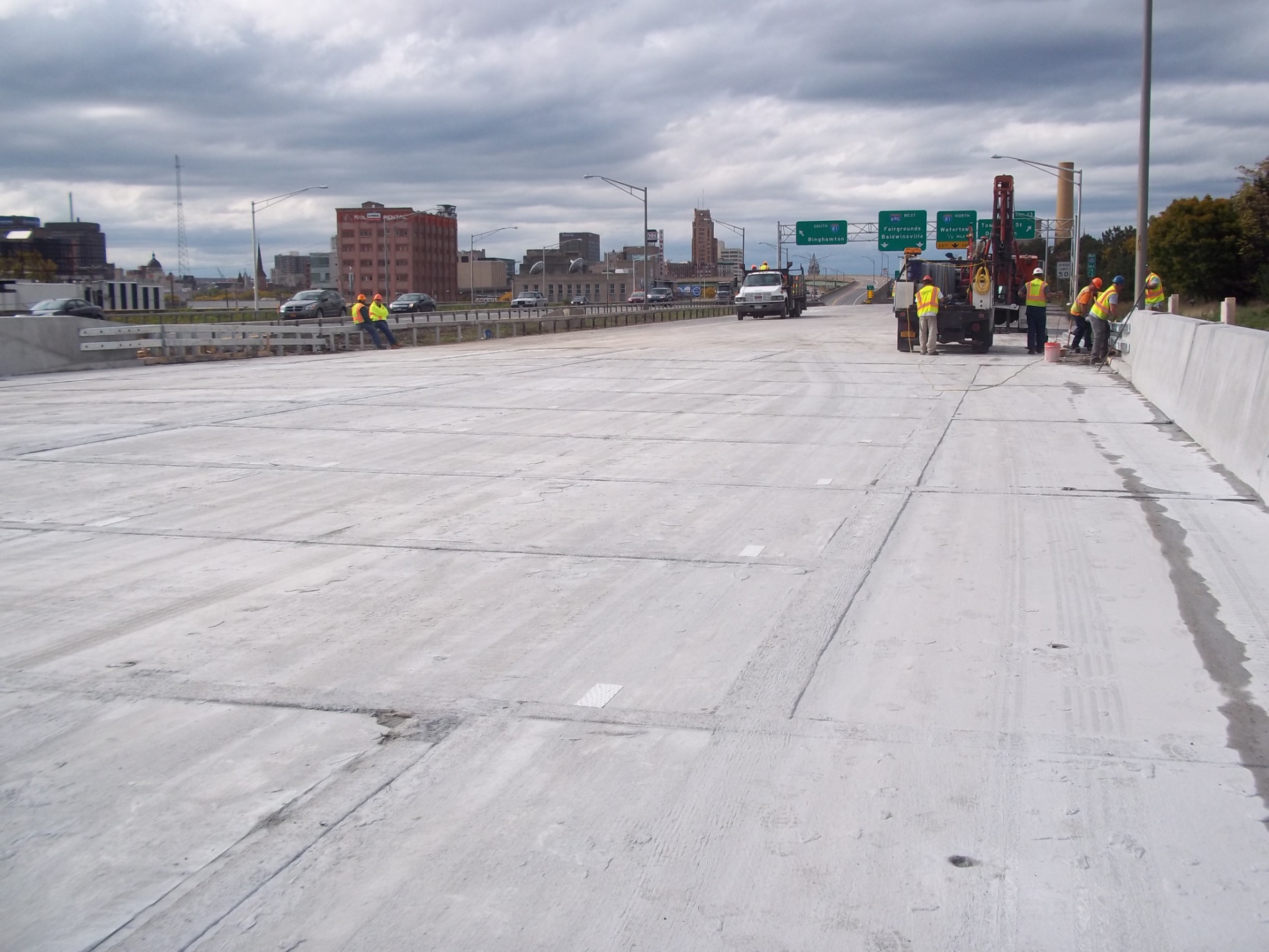 Improved Load Ratings - 45 Bridges
Added Shear Studs 
Load rating went from 
HS9.7 to HS 20.6
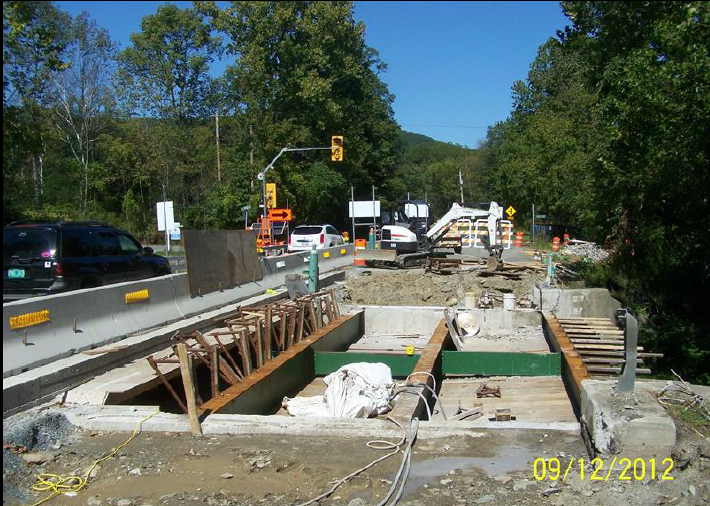 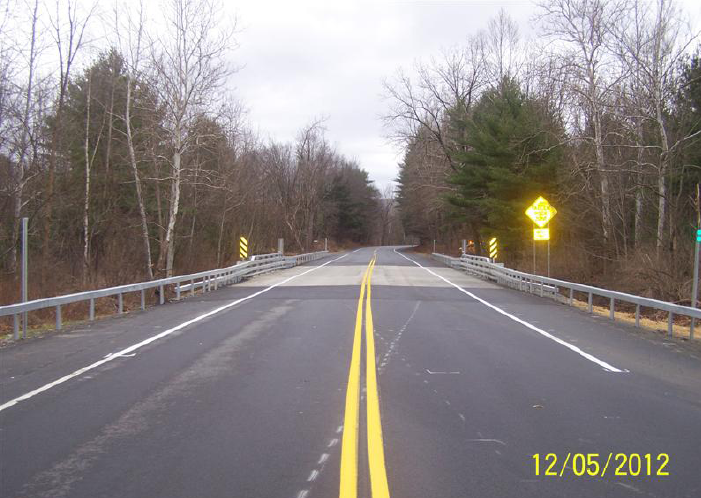 Route 22 over Dill Brook,
Petersburg, NY
Bridge Length = 38 feet
Deck Area =  170 square yards
[Speaker Notes: Load ratings were increased on 45 out of 61 bridges.  
9 non composite bridges were made composite.  Load ratings doubled.]
ABP Accomplishments
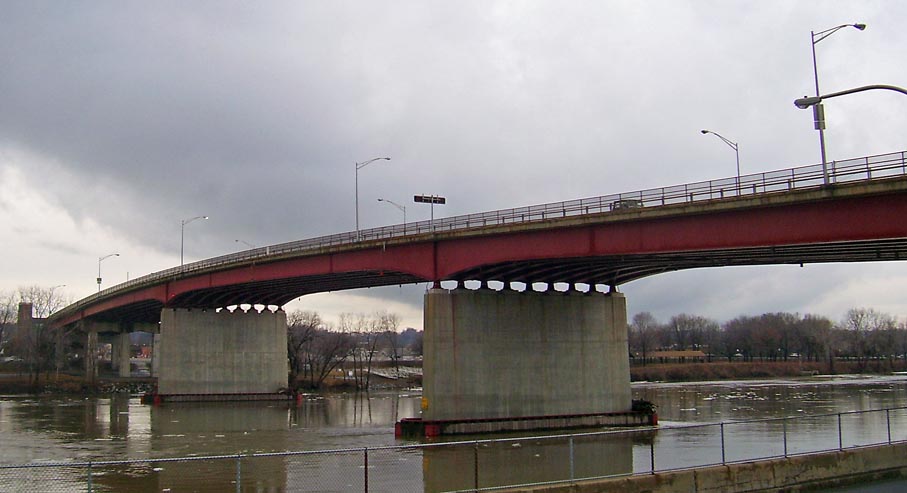 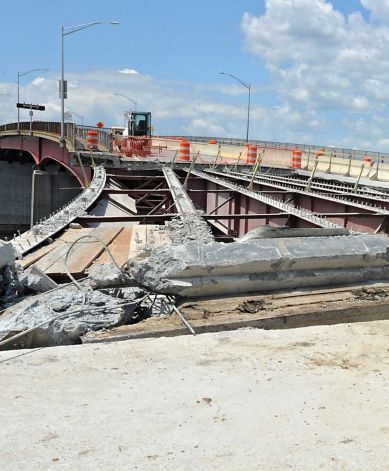 Congress Street Bridge in Troy, NY
Bridge Length = 1410 feet
Deck Area = 12,716 square yards
Crosses I-787, Hudson River, and Front Street
Region 1, Contract 2
ABP Accomplishments
104 Jointless Abutments

21 Bridges Utilizing Stainless Steel Deck Reinforcement

20 Bridges where Scuppers are completely Removed

¾ Million SF of Deck Area

3 Bridges with Light Weight Deck and Barriers
[Speaker Notes: What was mistake on willowemac bridge?]
Summary
Used a proposal only format.
Designers utilized existing BrR files
Utilized most efficient design staff
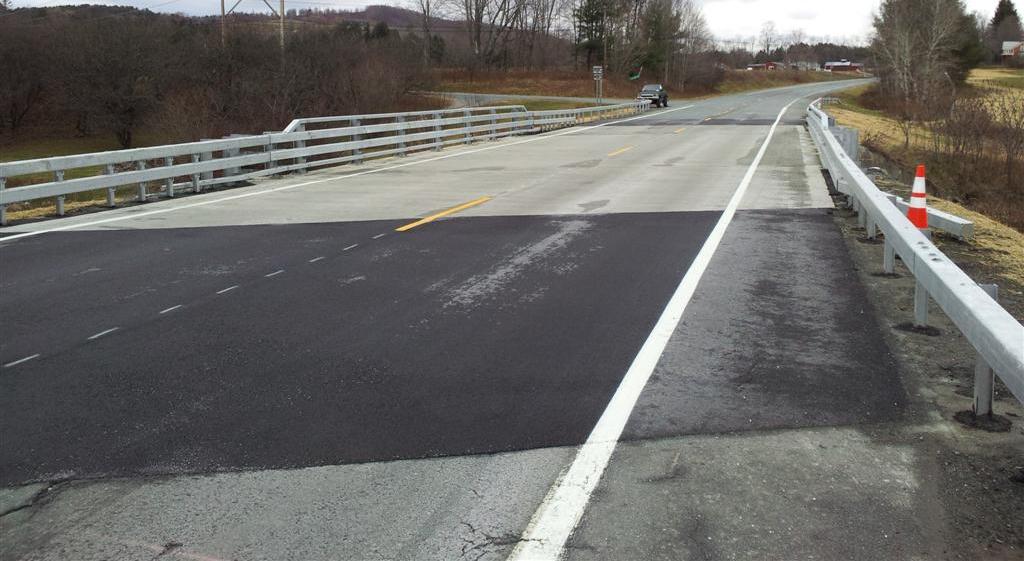 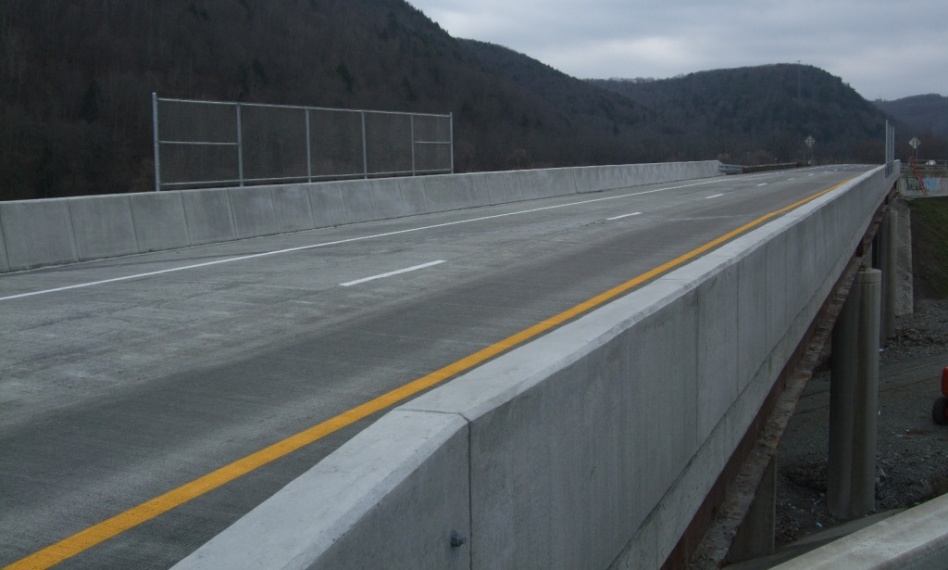 BrR Software could not be utilized for Steel Arch Bridge – I87 over Mohawk River
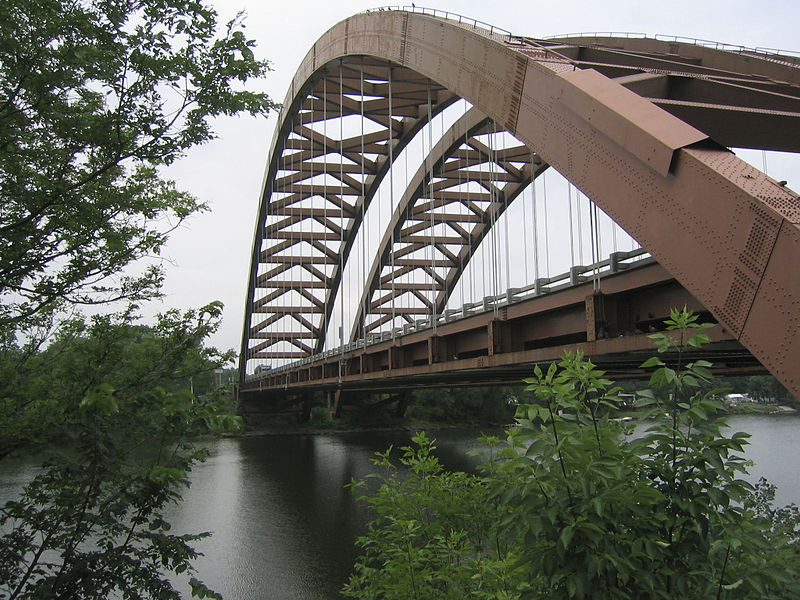 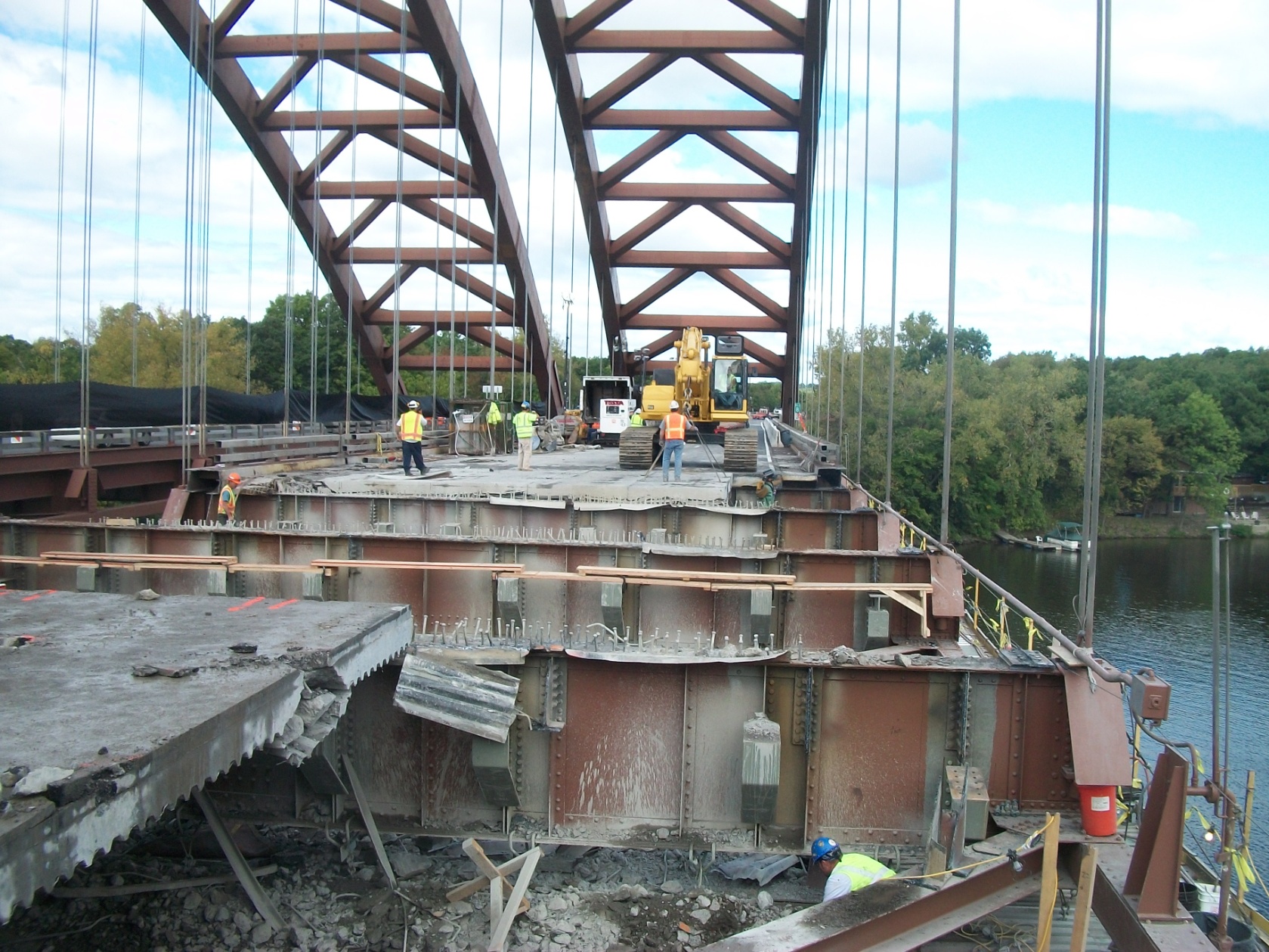 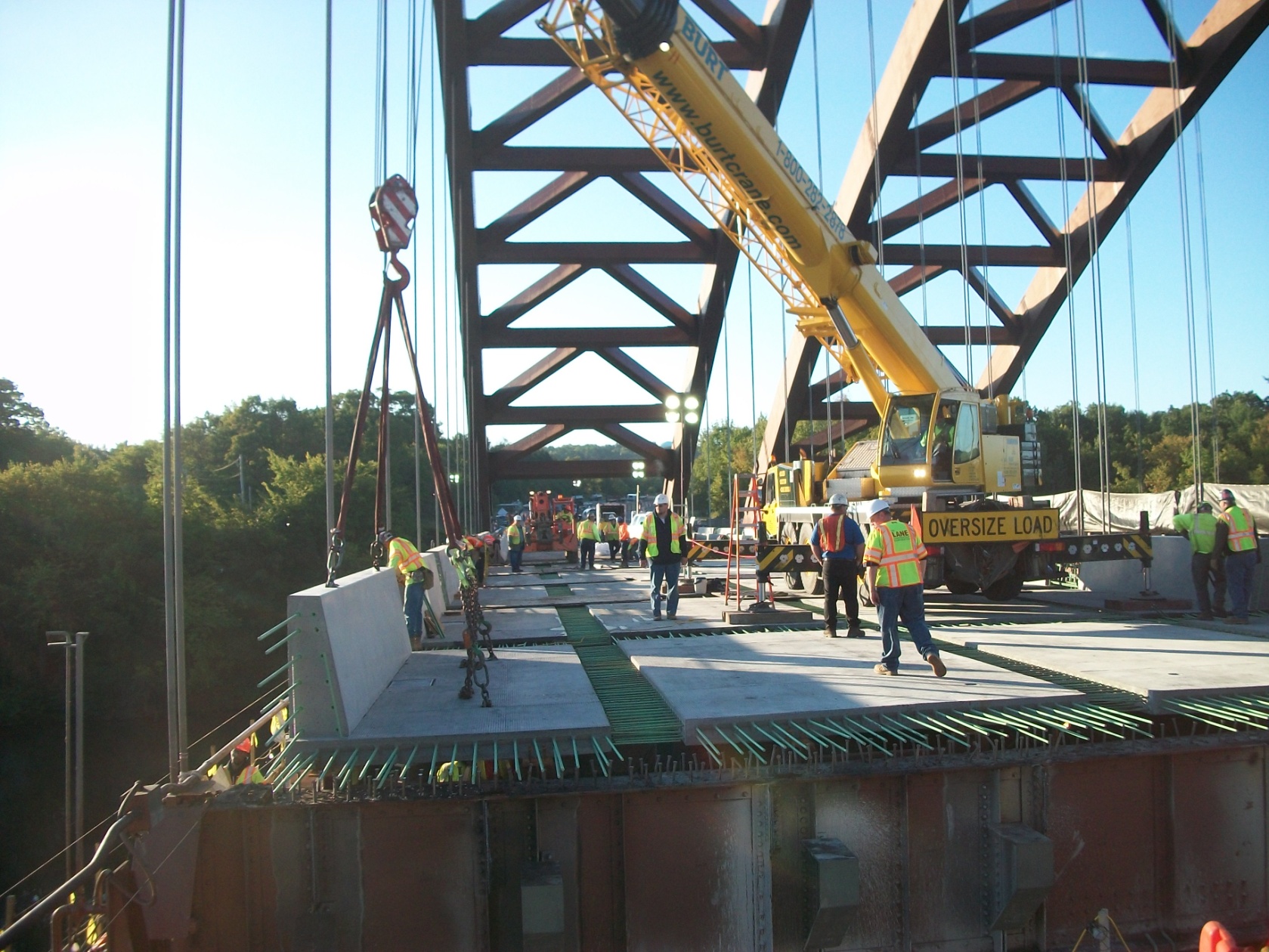 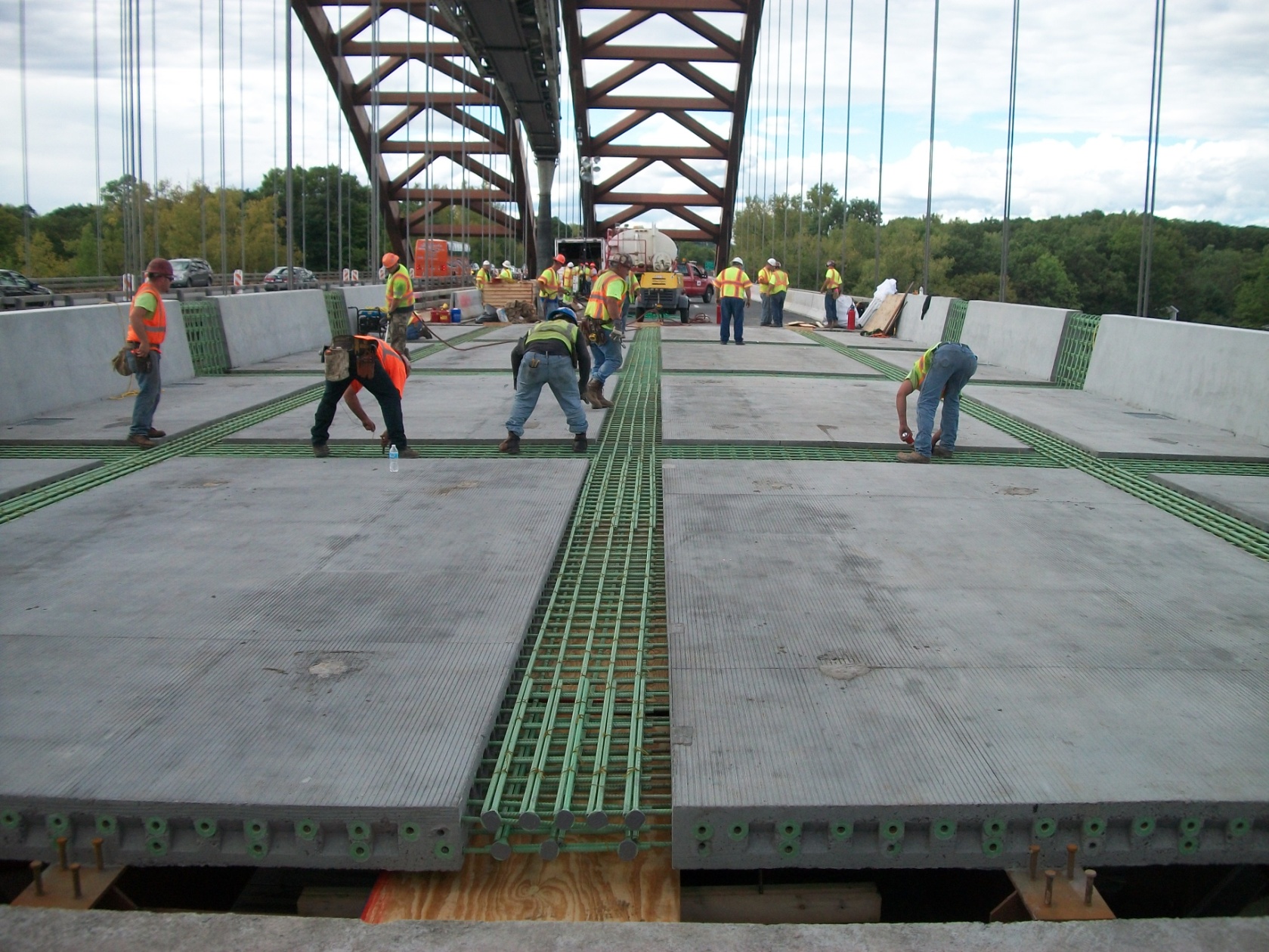 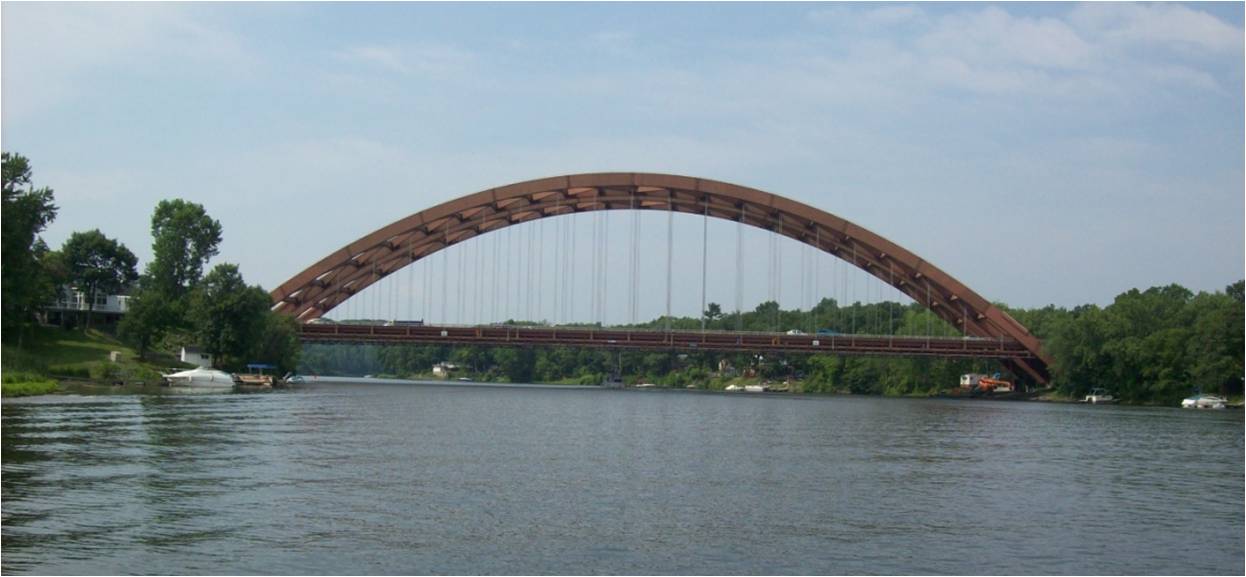 Any Questions?